Налоговый калькулятор по расчету налоговой нагрузки: новый интерактивный сервис для самостоятельной оценки налоговых рисков
www.pb.nalog.ru/calculator.html
Для чего рассчитывается средняя налоговая нагрузка и заработная плата?
Налоговая нагрузка и заработная плата – важнейшие индикаторы дисциплины уплаты налогов
Сравнивая налоговую нагрузку и уровень заработной платы по своей компании со средним значением по отрасли можно оценить свои налоговые риски или вероятность проведения выездной проверки.

(В соответствии с  Концепцией планирования выездных налоговых проверок, опубликованной на сайте ФНС России).
www.pb.nalog.ru/calculator.html
2
Обратите внимание!
Отклонение налоговой нагрузки и заработной платы от среднеотраслевых значений – не является достаточным основанием для доначисления налогов.

Для этого налоговому органу необходимо доказать факт получения необоснованной налоговой выгоды – нарушения налогового законодательства.

Поэтому систематическое проведение самостоятельной оценки рисков по результатам своей финансово-хозяйственной деятельности позволяет при необходимости своевременно уточнить свои налоговые обязательства.
www.pb.nalog.ru/calculator.html
3
Что изменилось?
Переход на новые технологии администрирования, централизация баз данных о налогоплательщиках с использованием Big Data позволили ускорить и детализировать расчет средней налоговой нагрузки и заработной платы
www.pb.nalog.ru/calculator.html
4
Преимущества:
Централизованная база – единые правила формирования информации о каждом налогоплательщике для всех налоговых органов 

Налоговая нагрузка и заработная плата рассчитываются отдельно по каждому налогоплательщику, затем формируется выборка наиболее типичных значений  – средние индикаторы не завышаются

Детализированный перечень отраслей – каждый может найти данные по своей отрасли

Данные в региональном разрезе – учитывается региональная специфика ведения бизнеса (климатические условия, логистика, стоимость трудовых ресурсов и т.д.)

Средняя заработная плата – прозрачный расчет по полученным справкам 2-НДФЛ
www.pb.nalog.ru/calculator.html
5
Создан интерактивный сервис «Налоговый калькулятор по расчету налоговой нагрузки»
www.pb.nalog.ru/calculator.html
Доступен каждому на портале ФНС по адресу
1. Просто введите свой регион, отрасль и год
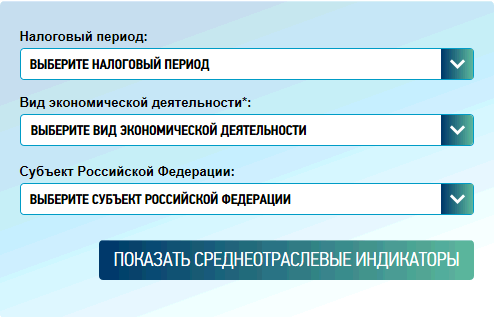 Чтобы было еще проще – тут же можно посмотреть короткий обучающий ролик
6
Создан интерактивный сервис «Налоговый калькулятор по расчету налоговой нагрузки»
2. Вы получите среднеотраслевые значения налоговой нагрузки с детализацией по ключевым налогам и рентабельности
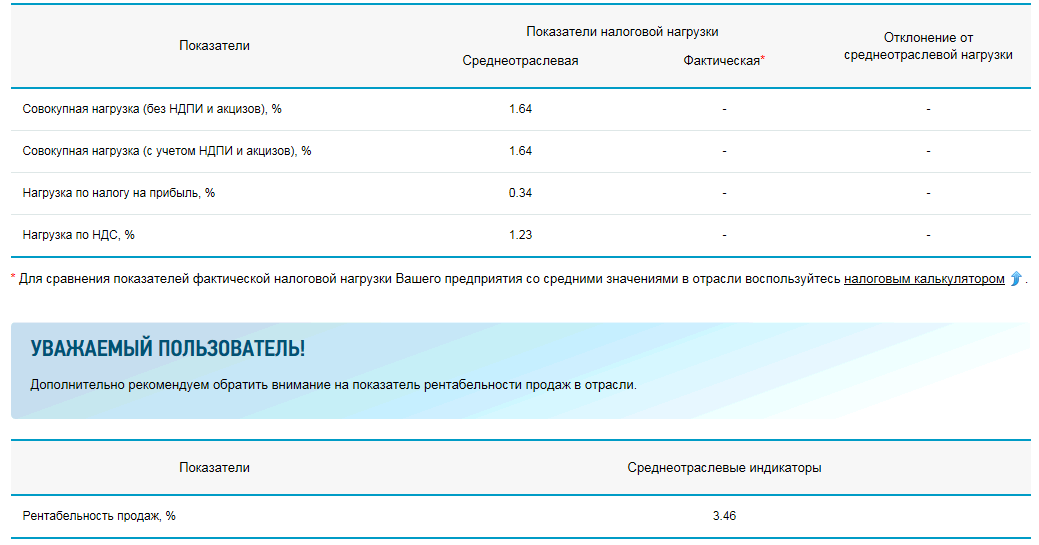 Для сравнения данных 
по своей компании воспользуйтесь калькулятором налоговой нагрузки
7
Создан интерактивный сервис «Налоговый калькулятор по расчету налоговой нагрузки»
3. Просто введите данные о доходе за год и сумме уплаченных налогов
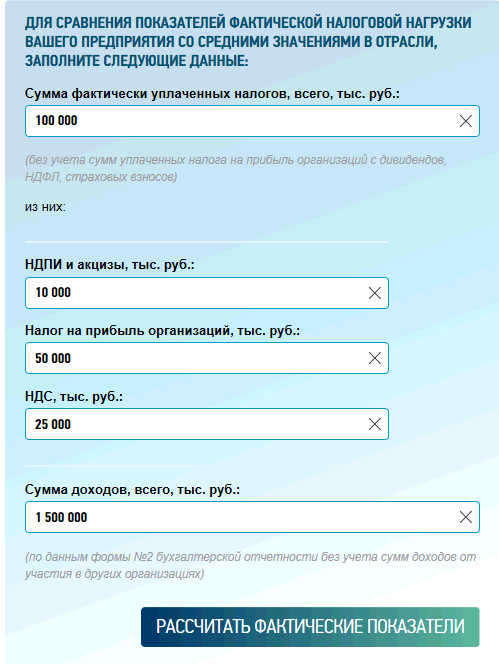 8
Создан интерактивный сервис «Налоговый калькулятор по расчету налоговой нагрузки»
4. И Вы сможете увидеть свою компанию «глазами налоговых органов» -  сравнить со среднеотраслевыми значениями по налогоплательщикам из вашего региона и увидеть по какому налогу у вас есть риски
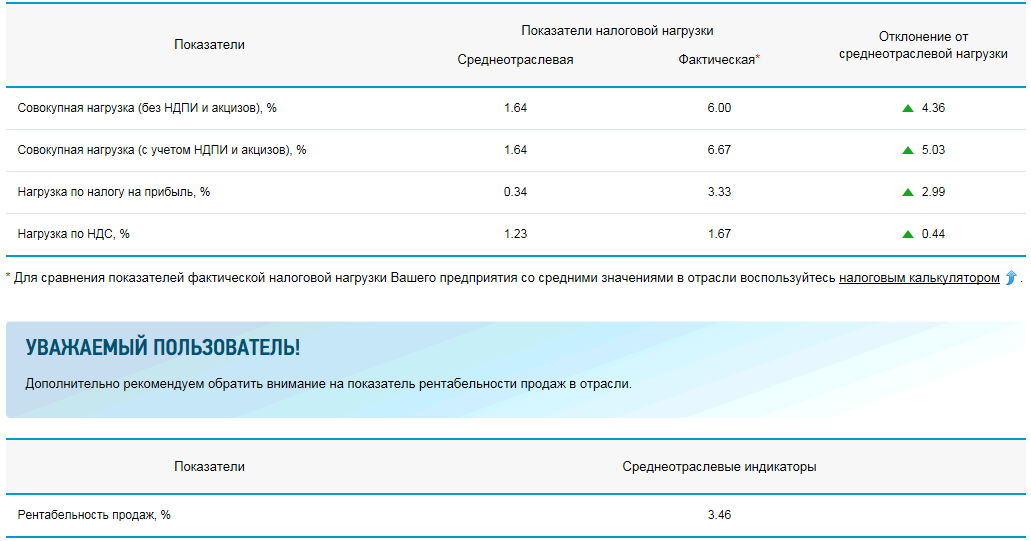 9
Создан интерактивный сервис «Налоговый калькулятор по расчету налоговой нагрузки»
5. Также в сервисе представлена информация об уровне средней заработной платы
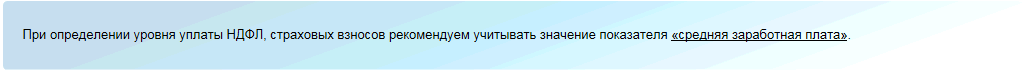 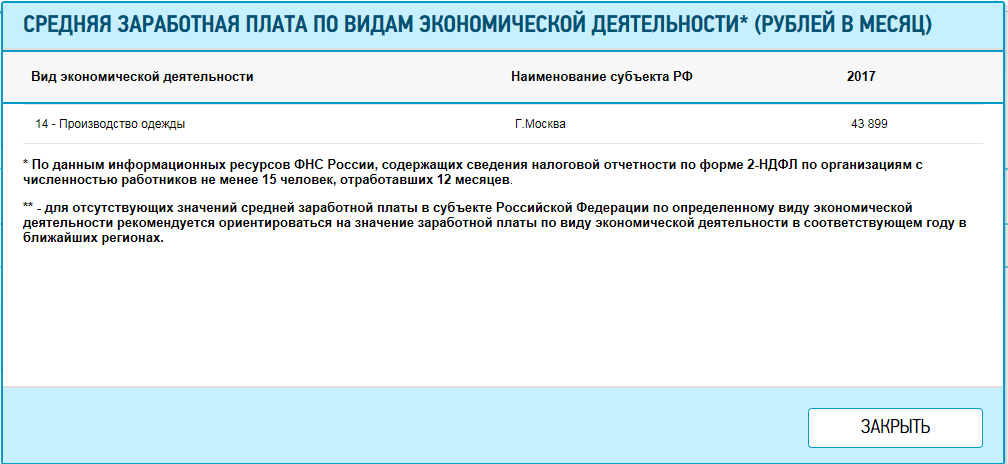 Просто перейдите по ссылке и вам откроется всплывающее окно
10